First measurement of the helicity dependence of 3He photo-reactions in the D(1232) resonance region
Susanna Costanza
(INFN Pavia)
on behalf of the A2 Collaboration


International Nuclear Physics Conference INPC 2013
Firenze, 2-7 June 2013
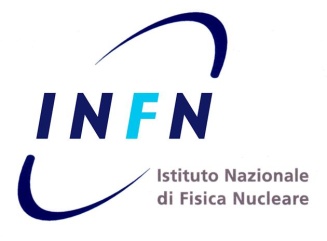 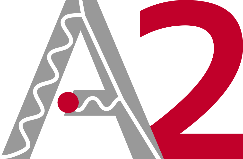 The GDH sum rule
Proposed by Gerasimov – Drell – Hearn in 1966

Fundamental connection between the ground state properties of a particle and a moment of the entire excitation spectrum

Gives a prediction on the absorption of circularly polarised photons by longitudinally polarised nucleons/nuclei:
Anomalous magnetic moment
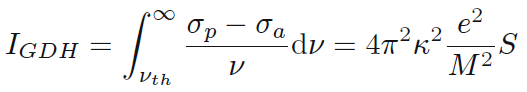 Photon spin
Baryon spin
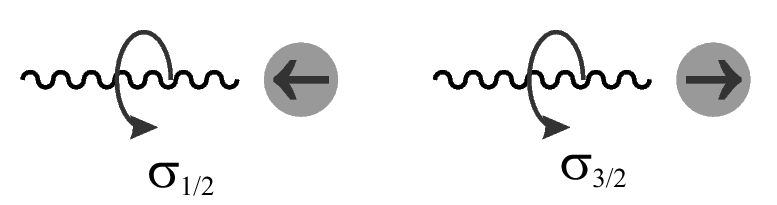 Spin
= p
= a
Mass
Photon energy
th =  production threshold (nucleons)
       photodisintegration threshold (nuclei)
Susanna Costanza
Firenze, 04/06/13
2
The GDH sum rule ∙∙
It is derived from very general physical principles (Lorentz and gauge invariance, causality, unitarity)

It allows to:

check our knowledge of the γN interaction and of the physics of strongly interacting systems

access new experimental observables and study the baryon resonances through the helicity dependence of partial channels

test photoreaction channels
A measurement of the GDH integral constitutes a fundamental check of our knowledge of both the photon and the nucleon (nucleus)
Susanna Costanza
Firenze, 04/06/13
3
The GDH sum rule on the proton
First experimental evaluation on the proton 
(0.2 < Eg < 2.9 GeV)
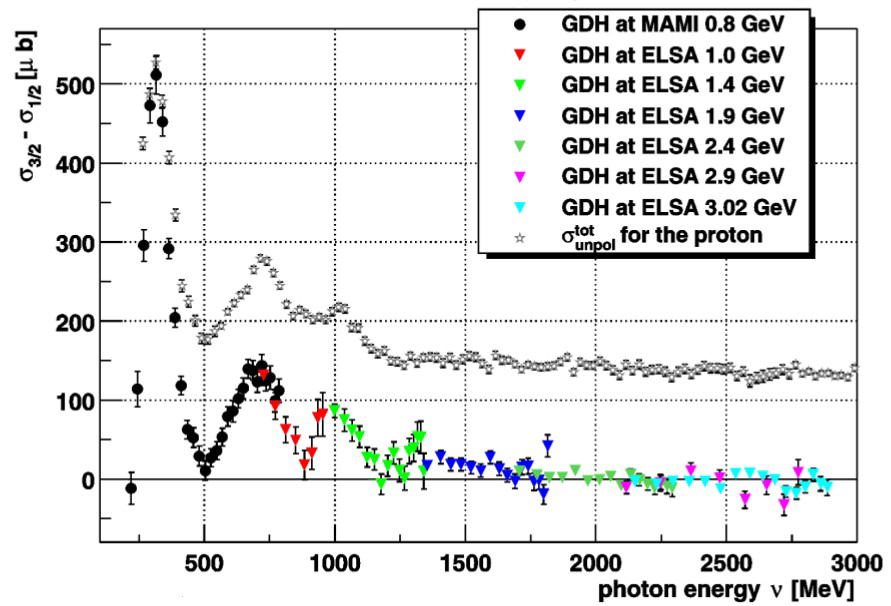 IGDH (p) = 211 ± 5 ± 12 µb
MAMI data: J. Ahrens et al., PRL 87 (2001) 022003
ELSA data: H. Dutz et al., PRL 91 (2003) 192001, H.Dutz et al., PRL 93 (2004) 032003
Susanna Costanza
Firenze, 04/06/13
4
The GDH sum rule on the neutron
The measurement of IGDH (n) is complicated by the lack of free neutron targets
2H:
System of one proton and one neutron with paired spins, in relative s states (96% probability)
µ ≈ µp + µn
System of two protons with spins paired off and an “active” unpaired neutron, in relative s states ( 90% probability)
3He:
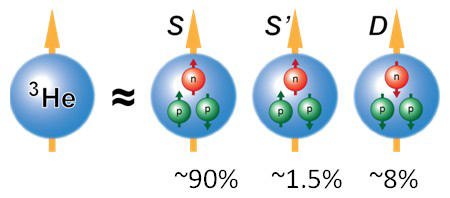 The proton contribution is small: µ ≈ µn
Allows direct access to the free neutron cross section prevented by nuclear structure effects and FSI
Susanna Costanza
Firenze, 04/06/13
5
The GDH sum rule on the neutron∙∙
The most accurate evaluation of IGDH (n) comes from 3He
… but nuclear structure effects have to be taken into account
A first experiment to prove the feasibility of a polarised 3He target was carried out at MAMI (Mainz), from π photoproduction threshold up to 500 MeV:
 on the total inclusive cross section, to test the GDH sum rule on the neutron 
 on partial channel measurements to test 3He models
Susanna Costanza
Firenze, 04/06/13
6
Setup for the polarised 3He exp.
Facility
	tagged photon facility of the MAMI accelerator in Mainz	
	
Beam
	circularly polarised photons produced by bremsstrahlung of longitudinally polarised electrons
Ee- = 525 MeV
200 < E < 500 MeV
	
Detector
	the large acceptance (93%) 
	Crystal Ball (CB) photon
	spectrometer in 
	combination with the 
	TAPS detector

Target
    polarised 3He gas
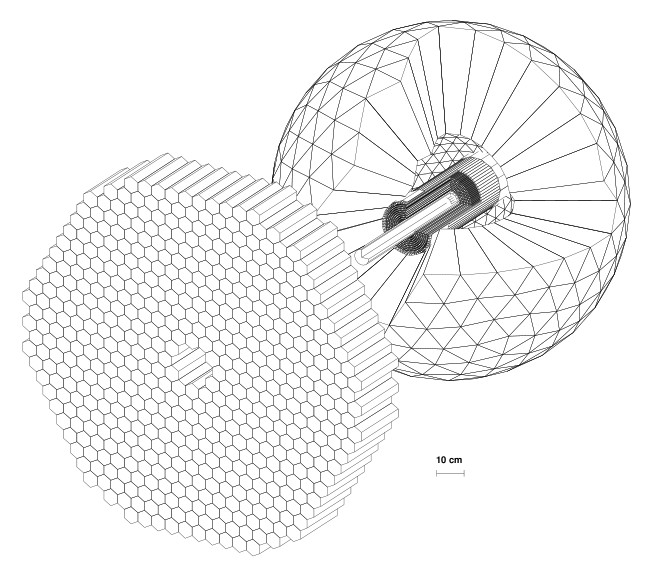 CRYSTAL BALL
MWPC
PID
TAPS
Susanna Costanza
Firenze, 04/06/13
7
3He target
Cylindrical cell: 	
 length: 20 cm
 diameter: 6 cm
 Made of quartz glass (thickness: 2 mm) 
 Titanium enter and exit windows (50 m)
 provide the necessary gas tightness (4 bar)
 give long relaxation time (20 hrs) of the gas polarisation
 3He polarisation measurements carried out via NMR technique; field provided by Helmholtz coils
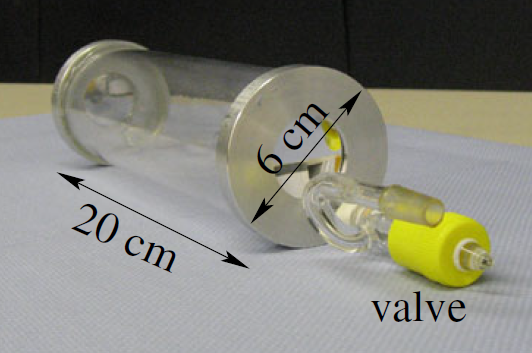 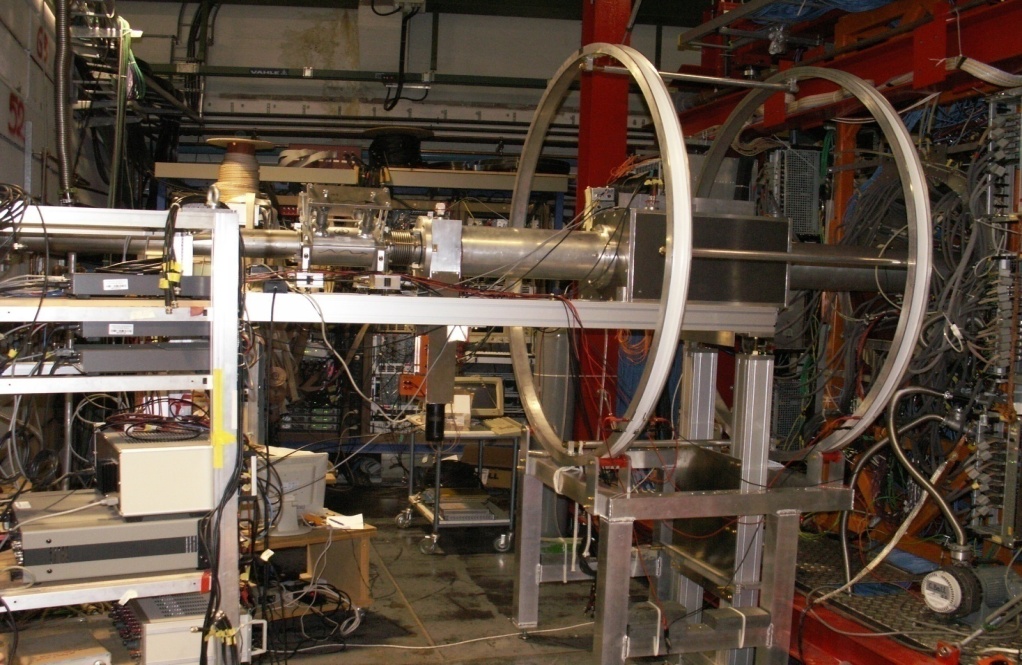 Developed by P.I. Mainz
-beam
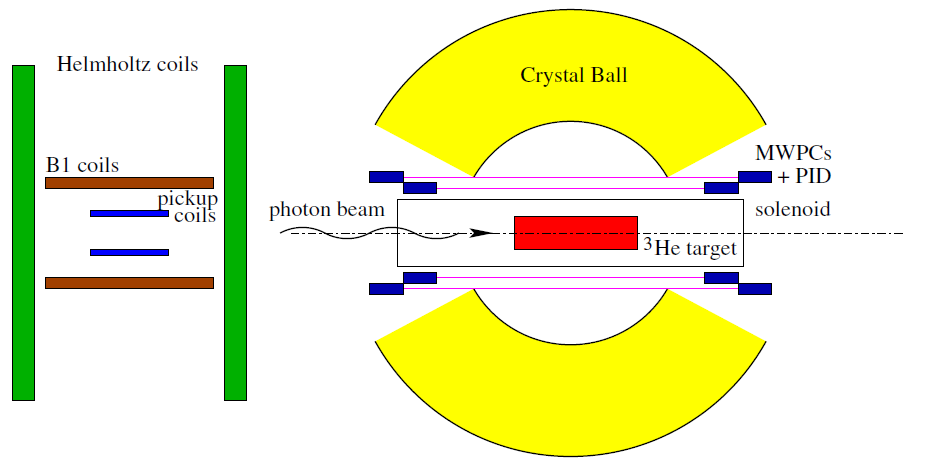 Vacuum chamber
Helmholtz coils
Susanna Costanza
Firenze, 04/06/13
8
Unpolarised cross section on 3He
Total inclusive cross section
 Semi-exclusive channels:
  3He  0 X
  3He  ± X
  3He  ppn
 Total and differential cross section
…obtained after subtraction of (the big) empty target contribution...
Total inclusive cross section
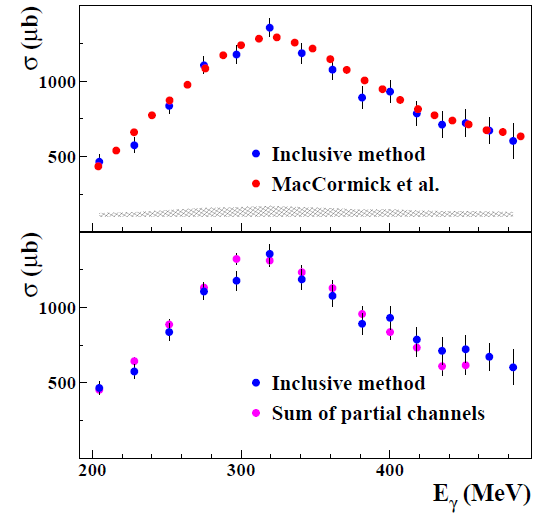 γ3He → X
“Inclusive”  analysis method 
(NO partial channel separation)
P. Aguar Bartolomé et al, PLB 723 (2013) 71-77
Good agreement with DAPHNE data
Susanna Costanza
Firenze, 04/06/13
10
Partial channel I: 3He(γ,π)X
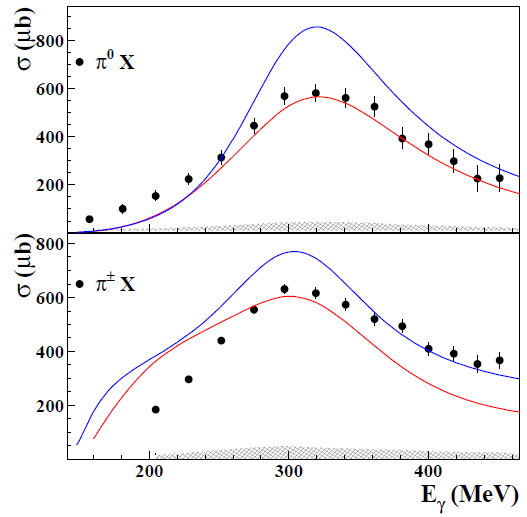 First data
FA (Fix-Arenhövel) model:
Fermi motion + nuclear structure effects

PWIA (Plane-Wave Impulse Approximation) model:
incoherent sum of quasi-free single nucleon contributions (from MAID multipole analysis smeared with Fermi motion)
───  FA model
───  PWIA model
P. Aguar Bartolomé et al, PLB 723 (2013) 71-77
Nuclear structure contribution (FSI, …)
more important for the 0X partial channel
Susanna Costanza
Firenze, 04/06/13
11
Partial channel II: γ3He→ppn
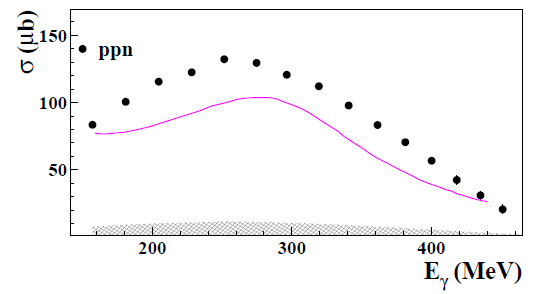 σ3He = 1.68 · σd
─── QD (Quasi-Deuteron) model
First data
P. Aguar Bartolomé et al, PLB 723 (2013) 71-77
No model estimation available for 3He
“Quasi-deuteron” approximation ( 3He  pnps)
evaluated from the Schwamb d  pn model
Discrepancy between data and Schwamb model 
mostly due to 3-nucleon absorption mechanisms
Susanna Costanza
Firenze, 04/06/13
12
Differential cross section 3He(γ,π)X
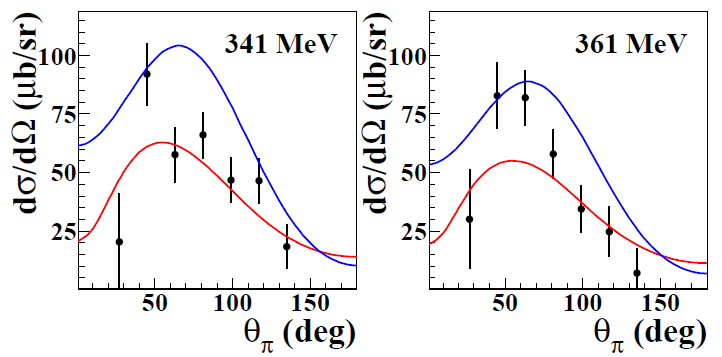 π0X
First data – preliminary!!
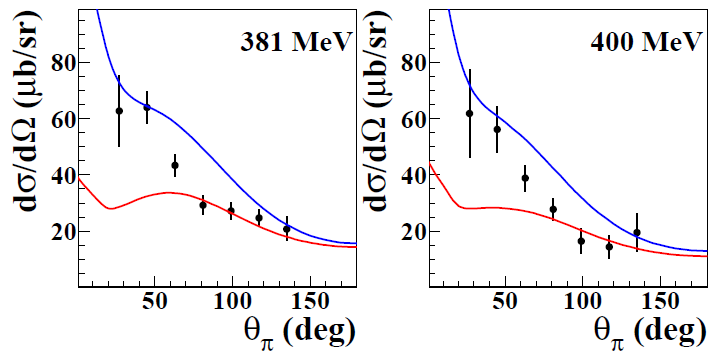 π±X
───  FA model
───  PWIA model
Susanna Costanza
Firenze, 04/06/13
13
Polarised cross section on 3He
Total inclusive cross section

Semi-exclusive channels:
  3He  0 X
  3He  ± X
  3He  ppn
 Total and differential cross section
Same analysis as for unpol
…no subtraction of empty target contribution...
Total inclusive cross section
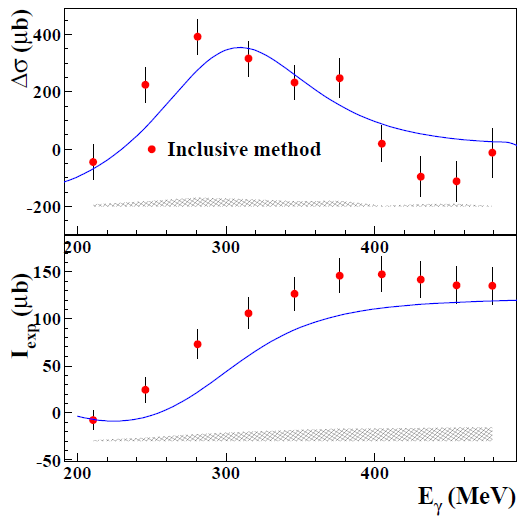 First data
“Inclusive”  analysis method 


 PWIA predictions:
───  PWIA prediction
•   Running IGDH (3He)
───  PWIA prediction
Running IGDH for 3He for Eγ = (200, 500) MeV:

IGDH = 135 ± 20 ± 12 µb
      ≈ Ip
P. Aguar Bartolomé et al, PLB 723 (2013) 71-77
Reasonable agreement between data and PWIA predictions
Susanna Costanza
Firenze, 04/06/13
15
Partial channel I: 3He(γ,π)X
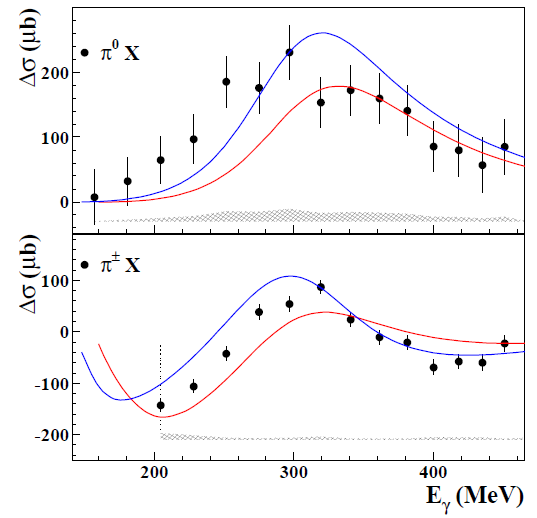 First data
Good agreement between data and PWIA model at higher photon energy values
───  FA model
───  PWIA model
P. Aguar Bartolomé et al, PLB 723 (2013) 71-77
Nuclear structure contribution (FSI, …)
does not have a strong helicity dependence
Susanna Costanza
Firenze, 04/06/13
16
Partial channel II: γ3He→ppn
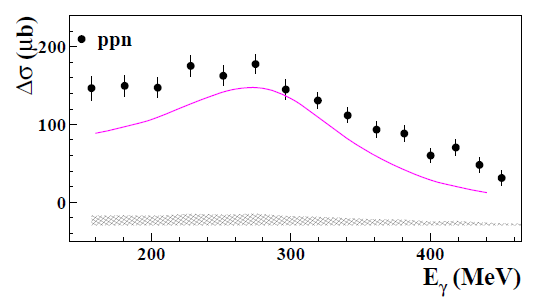 σ3He = 1.68 · σd
First data
─── QD (Quasi-Deuteron) model
P. Aguar Bartolomé et al, PLB 723 (2013) 71-77
No model estimation available for 3He
“Quasi-deuteron” approximation ( 3He  pnps)
evaluated from the Schwamb d  pn model
Discrepancy between data and Schwamb model 
mostly due to 3-nucleon absorption mechanisms
Susanna Costanza
Firenze, 04/06/13
17
Differential cross section 3He(γ,π)X
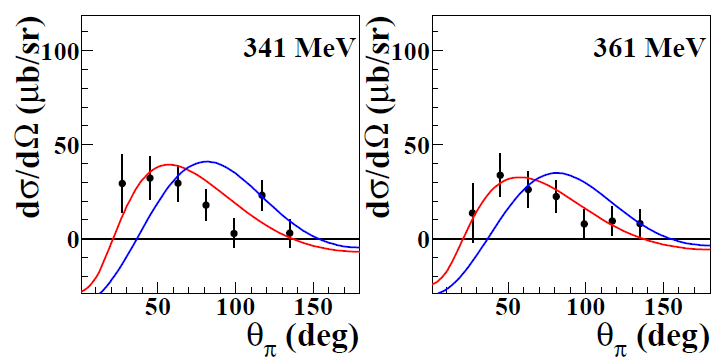 π0X
First data – preliminary!!
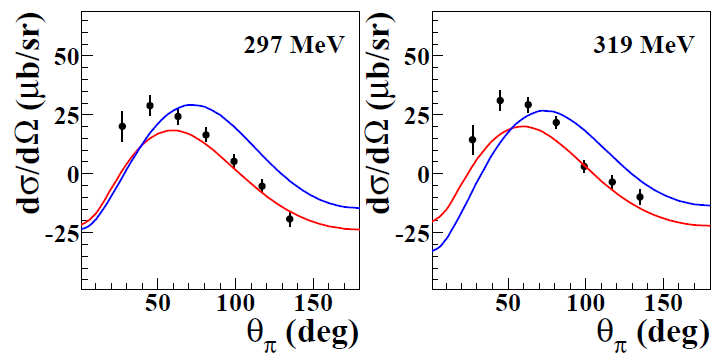 π±X
───  FA model
───  PWIA model
Susanna Costanza
Firenze, 04/06/13
18
Summary
The helicity dependent total inclusive photoabsorption cross section on 3He and both the unpolarised and polarised partial cross sections for the reactions γ3He→π0X, γ3He→π±X and γ3He→ppn have been measured for the first time at MAMI (Mainz) in the energy range 200 < Eγ < 500 MeV.
 Available state-of-the-art calculations are unable to describe both the unpolarised and the helicity-dependent cross sections for the πX channels.
 A simple PWIA model well reproduces the π±X channel for Eγ > 350 MeV: nuclear effects play a significant role only close to the π photoproduction threshold.
 For the π0X case, the agreement with the PWIA model is poorer. 
 No model is available for the ppn channel.
 Further measurements to improve statistics and to investigate a wider energy range, as well as further theoretical investigations, are needed.
Susanna Costanza
Firenze, 04/06/13
19
Thank you!
Backup slides
GDH sum rule on the deuteron
Helicity dependent total inclusive cross section:  = p-a (b)
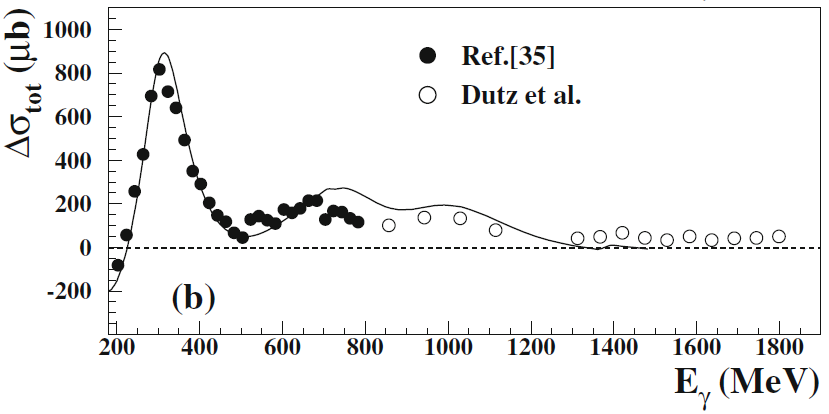 GDH Mainz – PLB 672, 328 (09)
GDH Bonn – PRL 94, 162001 (05)
AFS model – PRL 93, 202301 (04)
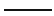 (AFS: Arenhoevel, Fix and Schwamb)
with:
From GDH sum rule:
200 MeV < Eγ < 1800 GeV
Susanna Costanza
Firenze, 04/06/13
22
The GDH sum rule on the neutron
The most accurate evaluation of IGDH (n) comes from 3He
For th > m ( photoproduction threshold on free nucleon), IGDH(3He)  IGDH(n);


 For 8 MeV < th < m (photodisintegration region), contribution of nuclear structure effects to IGDH(3He):
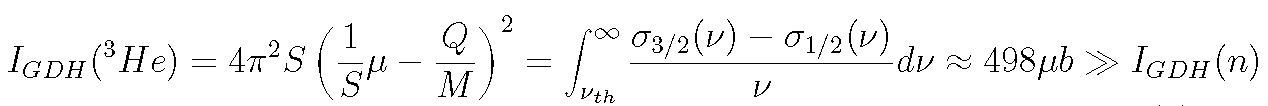 Precise experimental data on 3He are required from break-up threshold upwards:
 @ HIS, from photodisintegration threshold to 60 MeV
 @ MAMI, from π photoproduction threshold
 to test the GDH sum rule on the neutron and 3He models
 both through the inclusive and the partial channel measurements.
Susanna Costanza
Firenze, 04/06/13
23
3He polarisation
MEOP: Metastability Exchange Optical Pumping
B = 0
B  0
mF = +½
(F = ½)
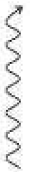 23P0
Excited state
mF = -½
Simplified!
1083 nm 
+ transition
mF = +½
(F = ½)
23S1
Metastable state
mF = -½
Polarisation transfer to the 3He ground state by atomic collisions
11S0
Ground state
Susanna Costanza
Firenze, 04/06/13
24
3He target ∙∙
Natoms  1021/cm2  102 times less than in a solid/liquid target
3He target is an “empty” target…
Ti windows
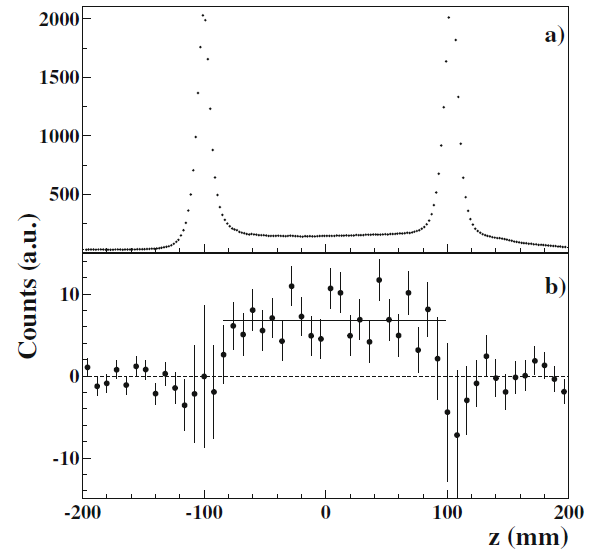 All charged particle events
3He gas
Event difference (P – A)
z–vertex from MWPC analysis
150 MeV < Eγ < 500 MeV
Susanna Costanza
Firenze, 04/06/13
25
Unpolarised cross section on 3He
Partial channel I: 3He(γ,π)X
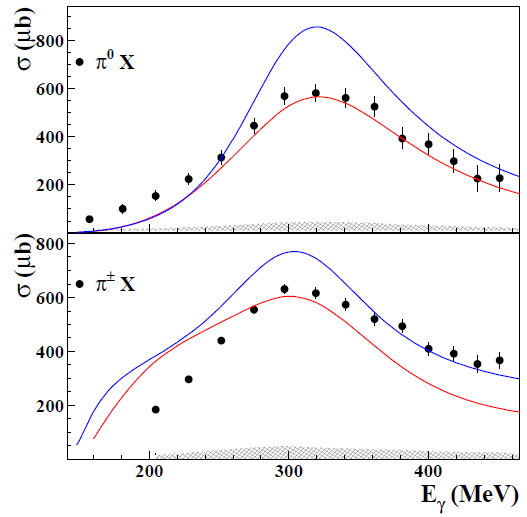 First data
π0 identified via γγ invariant mass 
(energy info from CB)
π± identified via dE/dx vs E technique
(energy info from CB+PID, spatial info from MWPCs)
───  FA model
───  PWIA model
P. Aguar Bartolomé et al, PLB 723 (2013) 71-77
Nuclear structure contribution (FSI, …)
more important for the 0X partial channel
Susanna Costanza
Firenze, 04/06/13
27
Differential cross section – π0X
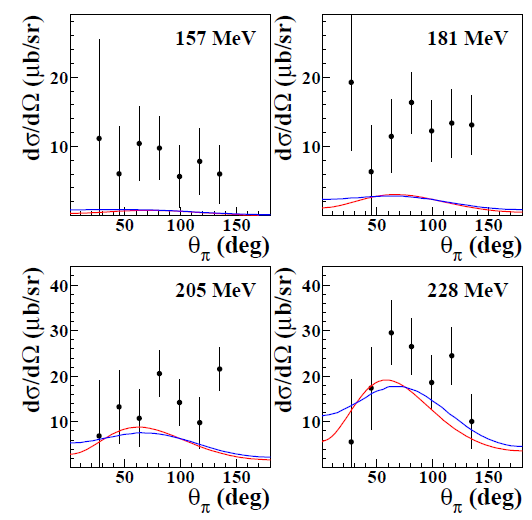 First data – preliminary!!
Susanna Costanza
Firenze, 04/06/13
28
Differential cross section – π0X
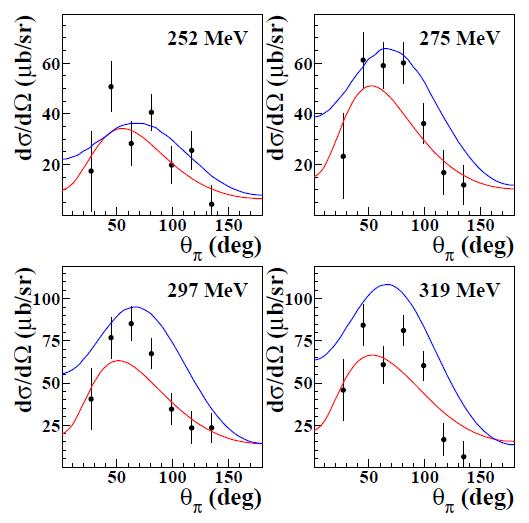 First data – preliminary!!
Susanna Costanza
Firenze, 04/06/13
29
Differential cross section – π0X
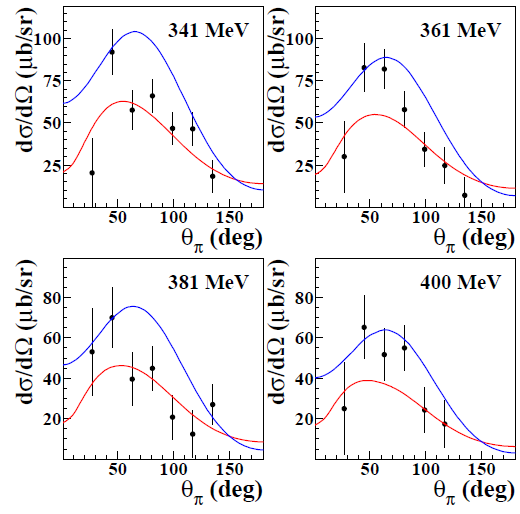 First data – preliminary!!
Susanna Costanza
Firenze, 04/06/13
30
Differential cross section – π0X
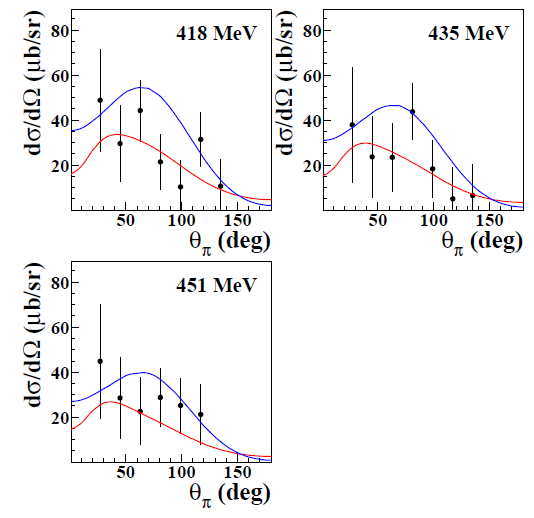 First data – preliminary!!
Susanna Costanza
Firenze, 04/06/13
31
Differential cross section – π±X
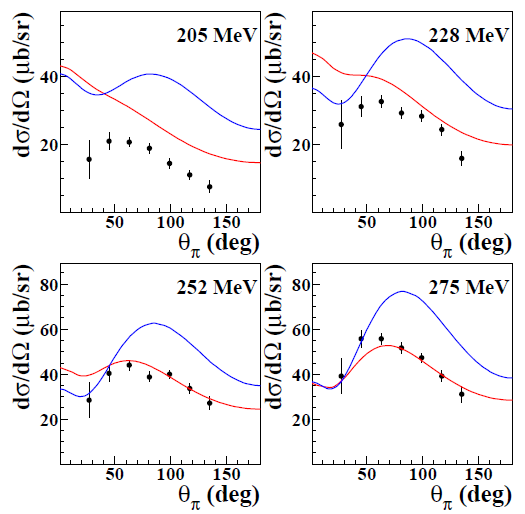 First data – preliminary!!
Susanna Costanza
Firenze, 04/06/13
32
Differential cross section – π±X
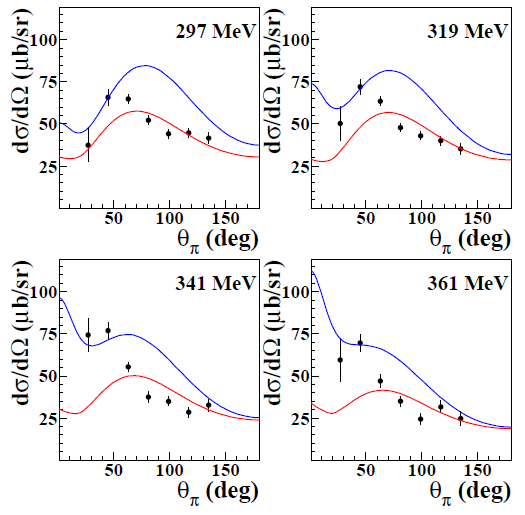 First data – preliminary!!
Susanna Costanza
Firenze, 04/06/13
33
Differential cross section – π±X
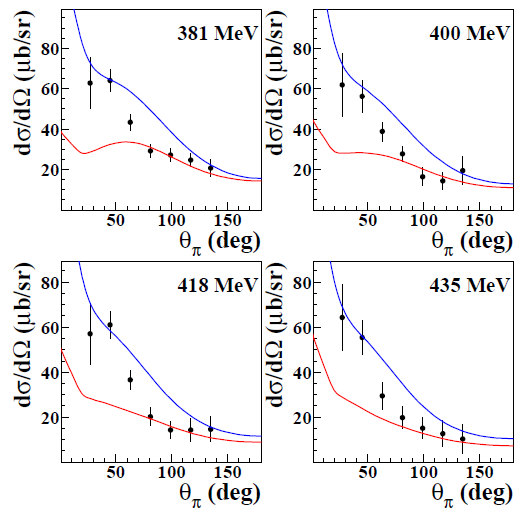 First data – preliminary!!
Susanna Costanza
Firenze, 04/06/13
34
Polarised cross section on 3He
Total inclusive cross section
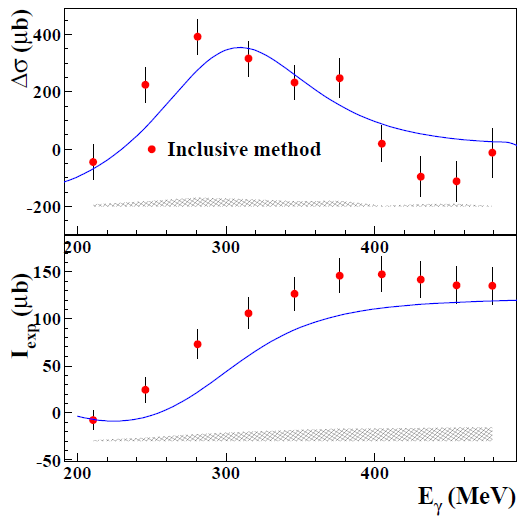 First data
───  PWIA prediction
“Inclusive”  analysis method 

 PWIA predictions:


 pn and pp effective degrees of polarisation inside 3He
Δσp(n) are MAID cross sections smeared out by Fermi motion
•   Running IGDH (3He)
───  PWIA prediction
P. Aguar Bartolomé et al, PLB 723 (2013) 71-77
Reasonable agreement between data and PWIA predictions
Susanna Costanza
Firenze, 04/06/13
36
Differential cross section – π0X
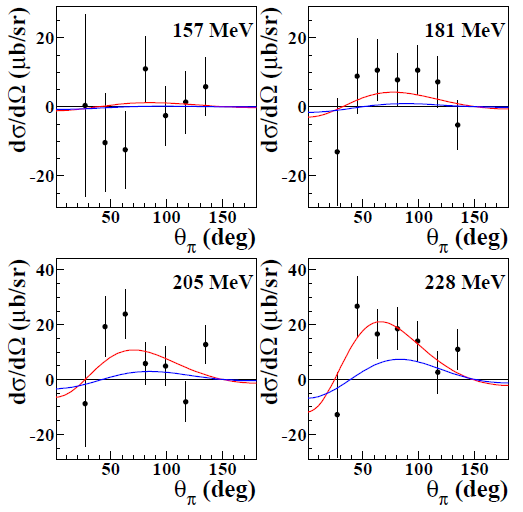 First data – preliminary!!
Susanna Costanza
Firenze, 04/06/13
37
Differential cross section – π0X
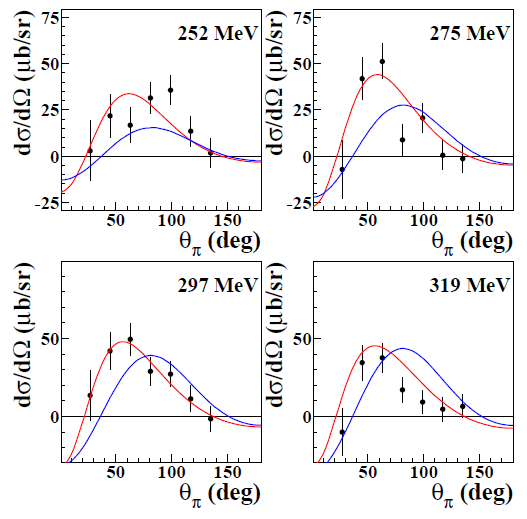 First data – preliminary!!
Susanna Costanza
Firenze, 04/06/13
38
Differential cross section – π0X
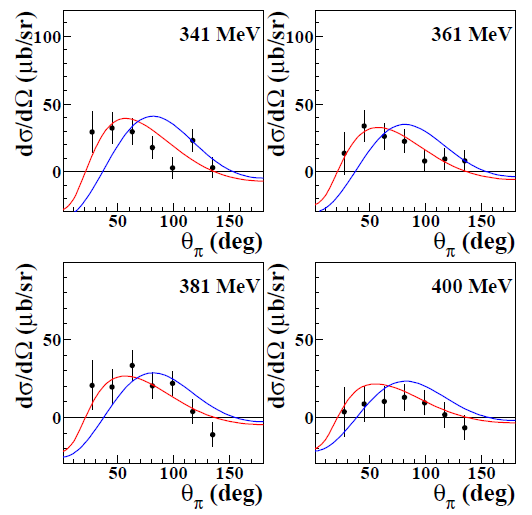 First data – preliminary!!
Susanna Costanza
Firenze, 04/06/13
39
Differential cross section – π0X
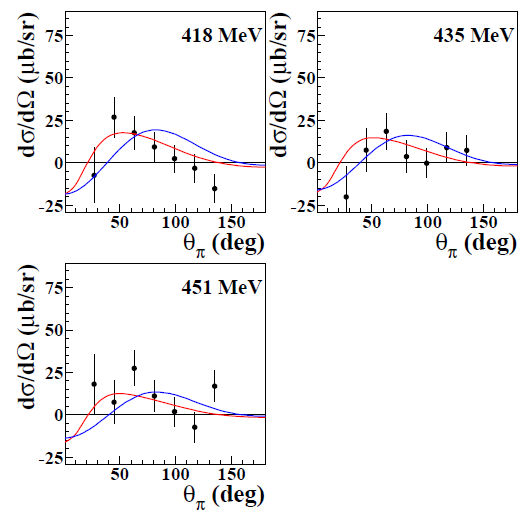 First data – preliminary!!
Susanna Costanza
Firenze, 04/06/13
40
Differential cross section – π±X
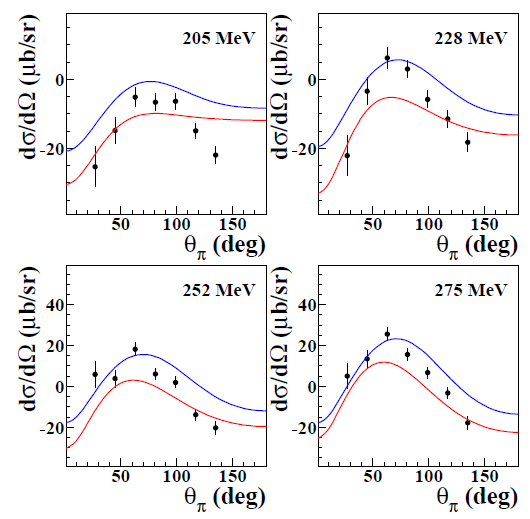 First data – preliminary!!
Susanna Costanza
Firenze, 04/06/13
41
Differential cross section – π±X
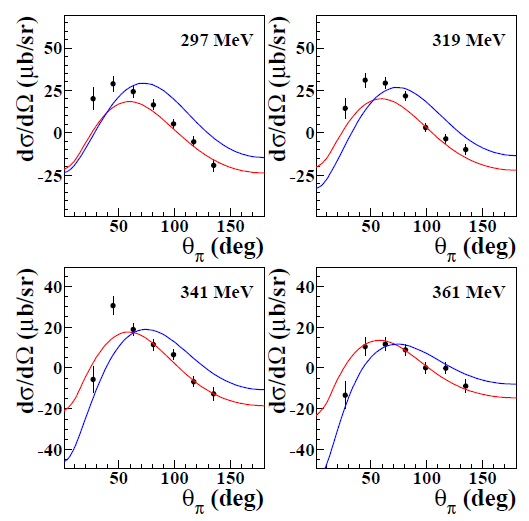 First data – preliminary!!
Susanna Costanza
Firenze, 04/06/13
42
Differential cross section – π±X
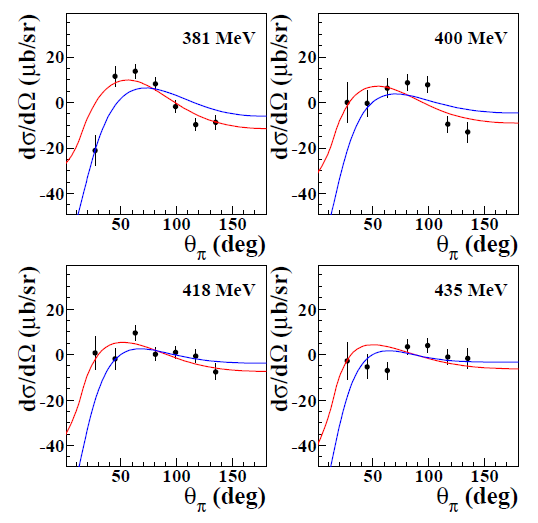 First data – preliminary!!
Susanna Costanza
Firenze, 04/06/13
43